Naujų rūšių susidarymas
2011.03.21
Griškabūdžio vid. m-kla
Populiacijos – tame pačiame areale gyvenančių ir tarpusavyje laisvai besikrytžminančių vienos rūšies individų grupės.
Demas- daugintis galintis populiacijos vienetas.Tam pačiam demui priklausantys individai tarpusavyje kryžminasi dažniau negu su kitų demų individais.Kiekvienas demas gali evoliucionuoti skirtingomis kryptimis.
Kai demai virsta jau turi savo kitą genofonda susidaro naujos rūšys.
2011.03.21
Griškabūdžio vid. m-kla
Demas- vienos rūšies tarpusavyje besikryžminančių individų grupę
Populiacija su savo demais
Vieno demo individai, kurie nesikryžmina su kitų demų individais – gali būti naujos rūšies užuomazga
2011.03.21
Griškabūdžio vid. m-kla
Alopatrija
Naujos rūšies susidarymo būdas, kai populiaciją padalina fizinis barjeras.
Dėl geologinių procesų pasikeičia aplinka. Atsiranda fizinių barjerų, ( pvz.: iškyla kalnų grandinė, sausumą padalina vandens plotas)- tai vadinama geografine izoliacija.
2011.03.21
Griškabūdžio vid. m-kla
Nauja
rūšis
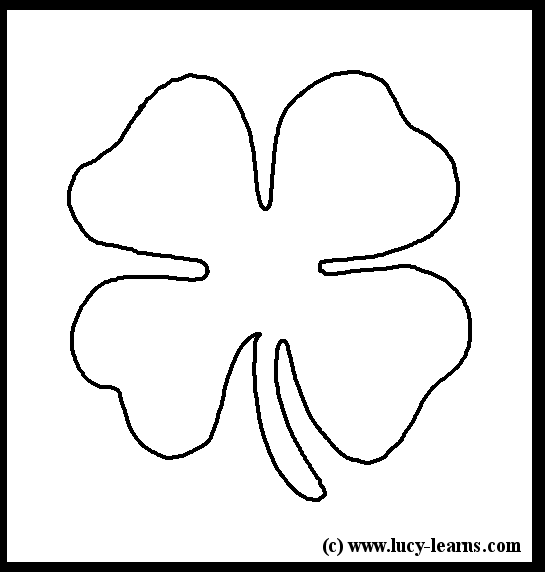 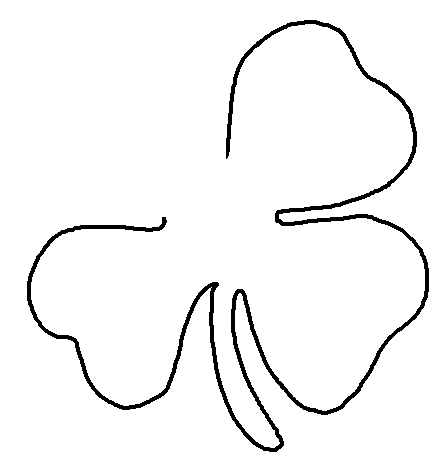 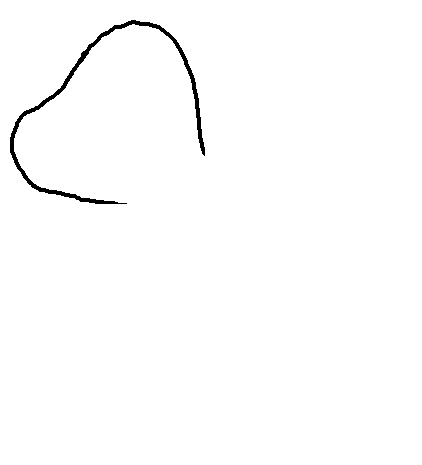 kalnai
populiacija
2011.03.21
Griškabūdžio vid. m-kla
Izoliacija dėl gyvenamosios vietos skirtumų.
Dviem rūšims gyvenant toje pačioje geografinėje zonoje, bet skirtingose vietose, mažai tikėtina, kad jos susitiks ir bandys daugintis. Tai viena iš priežasčių, kodėl nesiporuoja musinukės, arba jau minėti raudonieji ir cukriniai klevai neapsidulkina vieni kitų žiedadulkėmis. Atogrąžų miškuose kiekviena gyvūnų rūšis gyvena tik savame arde, ir taip panašios rūšys izoliuojasi viena nuo kitos.
2011.03.21
Griškabūdžio vid. m-kla
Simpatrija( reprodukcinė izoliacija )
Elgsenos skirtumai. (kai vienos rūšies individai neatsiliepia į partnerio poravimosi ritualus)
Sandara (kai vienos rūšies individų dauginimosi organų sandara neatitinka potancialių partnerių sandaros)
Poliploidija (dėl sutrikimų mejozėje chromosomos neišsiskiria)
2011.03.21
Griškabūdžio vid. m-kla
Nesutapimas laike.
Dvi rūšys gali gyventi toje pačioje vietoje, bet jei dauginasi skirtingu
metų laiku, tai net nebando poruotis. Pavyzdys - dvi termitų rūšys, Reticulitermes hageni ir R. virginicus. Pirmoji rūšis skraido ir poruojasi nuo kovo iki gegužės, antroji poruojasi rudenį ir žiemą.
2011.03.21
Griškabūdžio vid. m-kla
Reprodukcinės izoliacijos mechanizmas
Mechanizmai, atskiriantys rūšis iki poravimosi, neleidžia vykti net poravimosi
bandymams.

Izoliacija, kuri atsiranda dėl gyvenamosios vietos skirtumų, nesutapimo laike, mechaninė ir elgesio izoliacija neleidžia svetimiems genotipams įsijungti į populiacijos genofondą.
2011.03.21
Griškabūdžio vid. m-kla
Naujos spartinos rūšies susidarymas
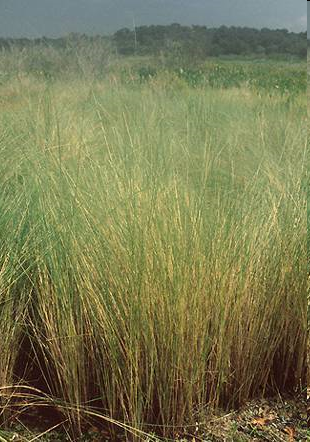 Pajūrinė
spartina
Pražangiažiedė
spartina
Lytinės
ląstelės
n=28
n=35
hibridizacija
2n=63
poliploidija
4n=126
Anglinė spartina
2011.03.21
Griškabūdžio vid. m-kla
Prisitaikymai ( Adaptacijos)
Mimikrija – prisitaikymas 
prie priešo:gyvūnas įgyja
požymių būdingų 
nuodingam gyvūnui.
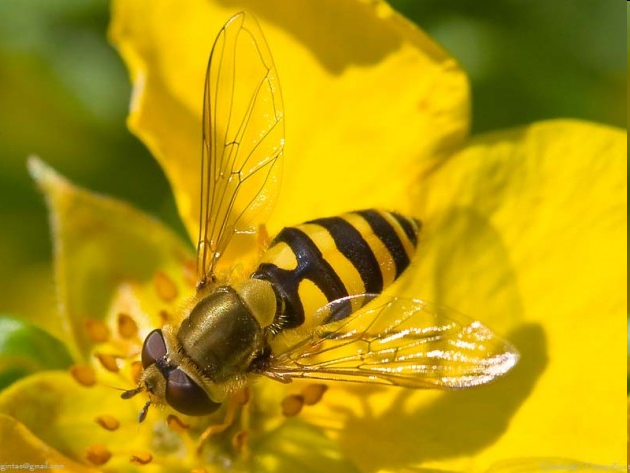 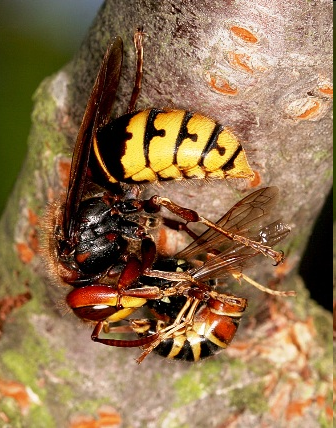 Širšė
Žiedmusė
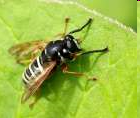 2011.03.21
Griškabūdžio vid. m-kla
Koevoliucija
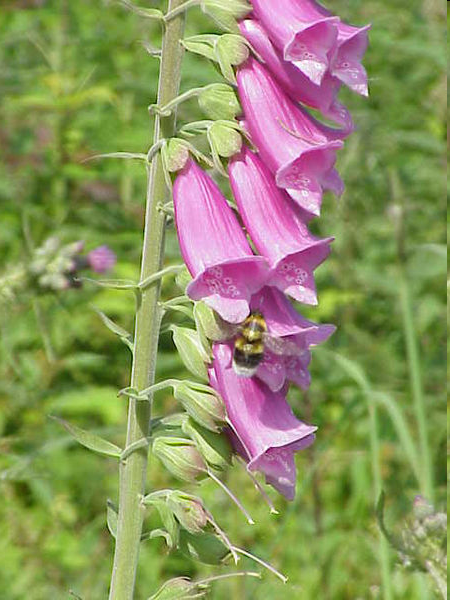 Kai dvi rūšys turi abiems naudingus santykius, simbiozės forma : rusmenės žiedas prisitaikęs prie bitės kūno formų
taip ji lengviau perneša žiedadulkes ir prirenka nektaro.
2011.03.21
Griškabūdžio vid. m-kla
Kamufliažas
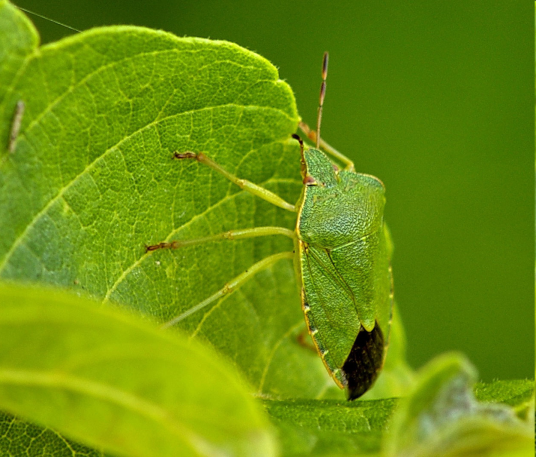 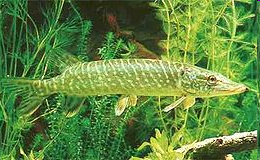 Slepiamoji spalva – padeda prisitaikyti prie 
aplinkos ir tokiu būdu apsisaugoti nuo priešų
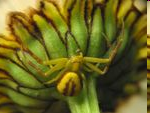 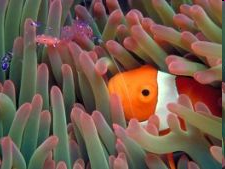 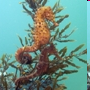 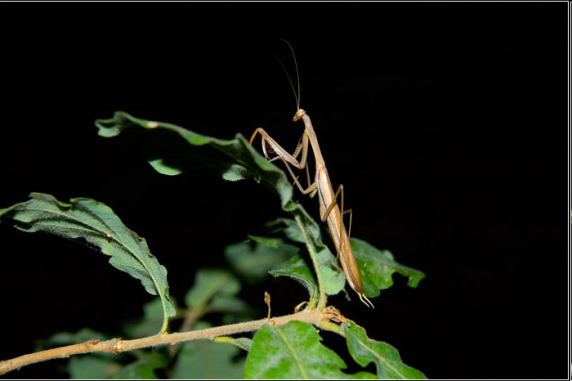 2011.03.21
Griškabūdžio vid. m-kla